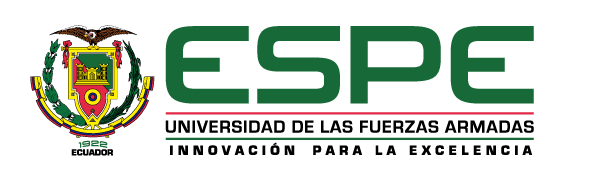 Departamento de Eléctrica, Electrónica y Telecomunicaciones

Carrera De Ingeniería en Electrónica y Telecomunicaciones 

 Tema: Desarrollo de un algoritmo de compresión del transport stream enfocado en redes de contribución bajo el estándar ISDB-T

Autor: Camalle Vásquez, Jerson Rodrigo

Director: Ing. Olmedo Cifuentes, Gonzalo Fernando Ph.D. 

06 De Abril 2021
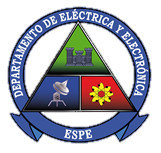 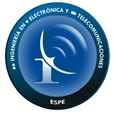 CONTENIDO
Introducción
Objetivos
Fundamentación Teórica
Desarrollo e implementación
Análisis de resultados
Conclusiones
Recomendaciones
CONTENIDO
Introducción
Objetivos
Fundamentación Teórica
Desarrollo e implementación
Análisis de resultados
Conclusiones
Recomendaciones
Introducción
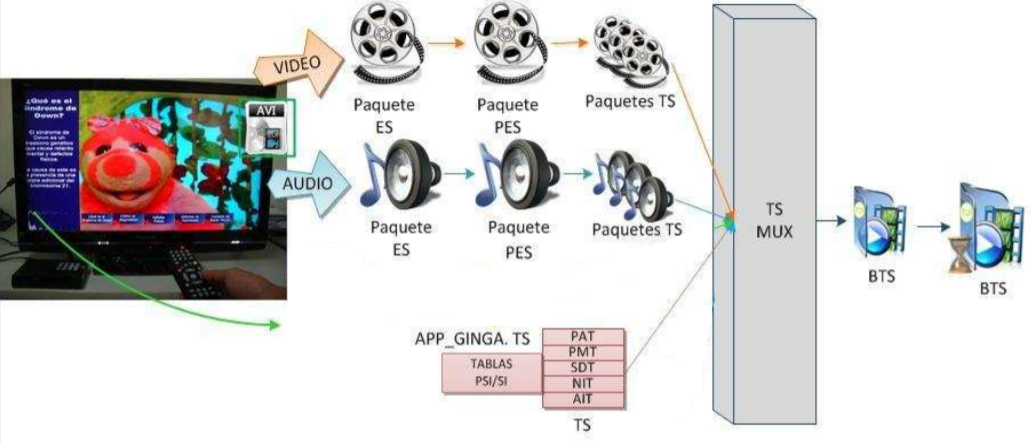 CONTENIDO
Introducción
Objetivos
Fundamentación Teórica
Desarrollo e implementación
Análisis de resultados
Conclusiones
Recomendaciones
Objetivos
General 
 Desarrollo de un algoritmo que permita la compresión del Transport Stream enfocado en redes de contribución bajo el estándar ISDB-T.
Específicos
Identificar las características principales de la trama TS y BTS, mediante el estado del arte para la detección de paquetes.
Identificar las características técnicas del estándar ISDB-T requeridas para la BTS.
Detectar los paquetes de transporte asociados a los flujos elementales de la señal que podrían entrar a un proceso de predicción.
Implementar y evaluar un algoritmo de compresión de flujos TS y BTS con el fin de evitar pérdidas de información (audio, video o datos interactivos).
Evaluar la recuperación de tramas TS y BTS, que posean las características originales en primera instancia.
CONTENIDO
Introducción
Objetivos
Fundamentación Teórica
Desarrollo e implementación
Análisis de resultados
Conclusiones
Recomendaciones
ISDB-Tb-Especificaciones Básicas
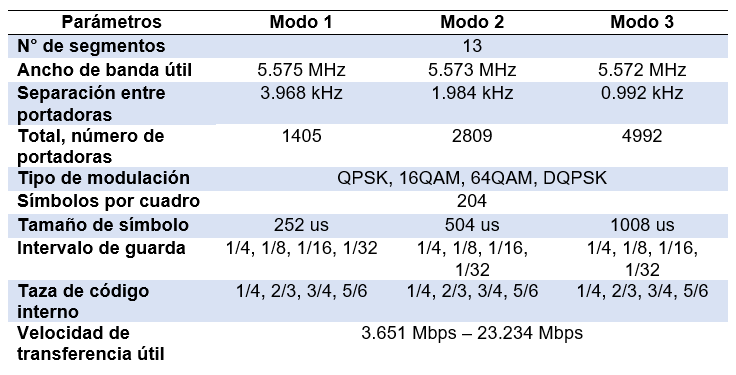 Capa física
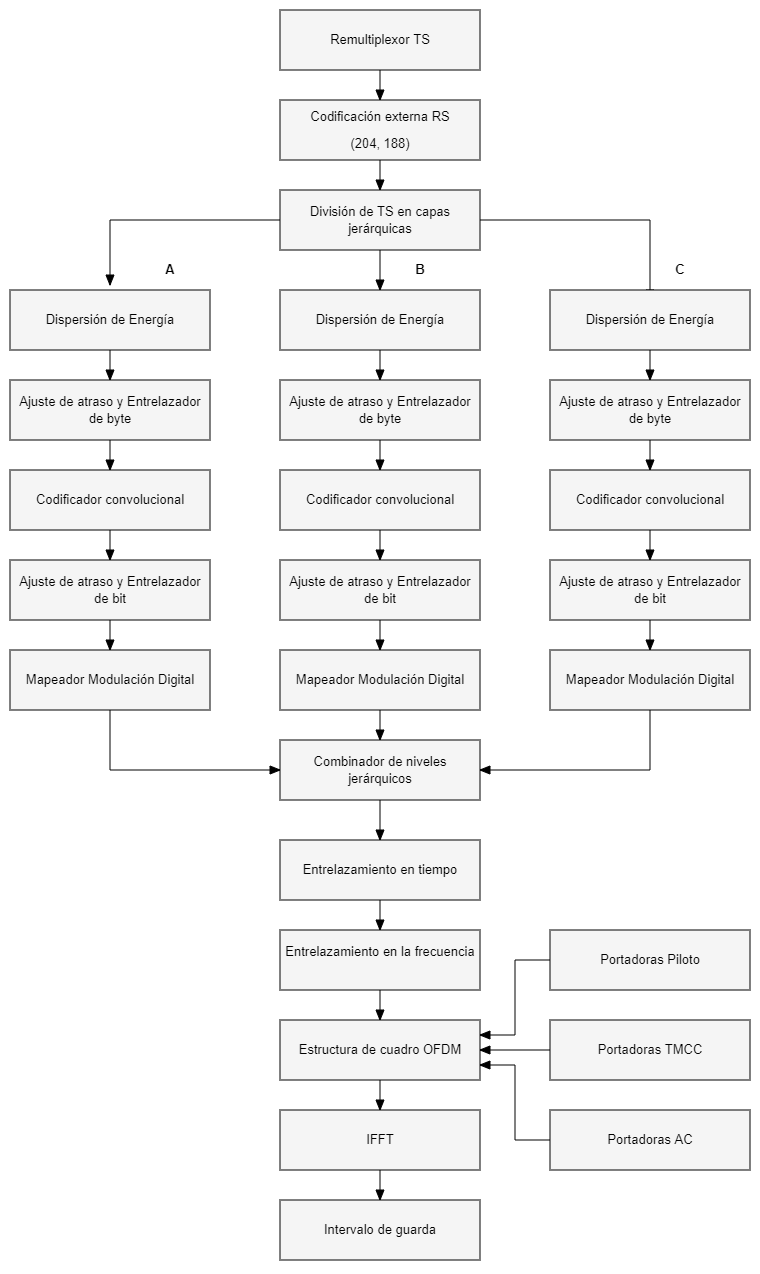 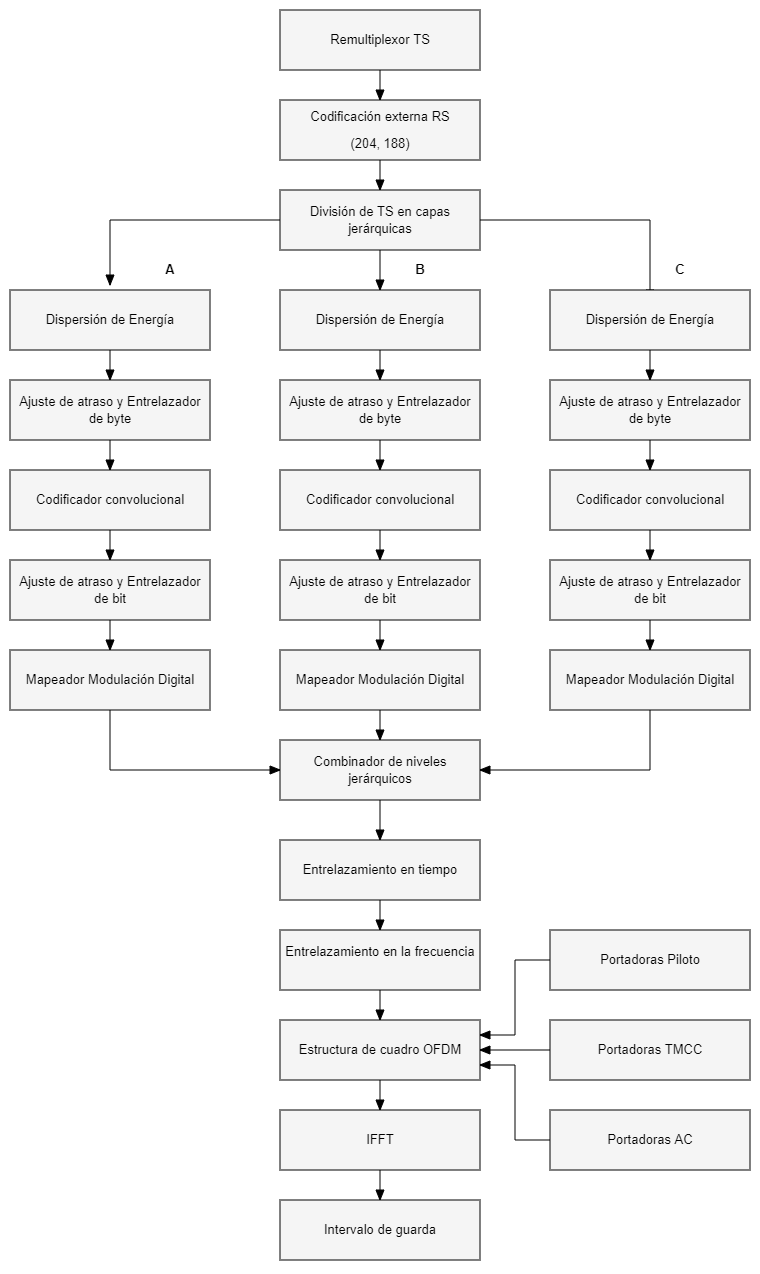 Flujo de Transporte TS -Cabecera de un paquete
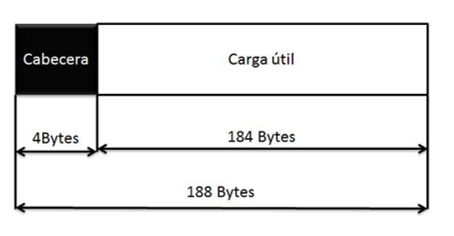 Estructura de la cabecera de un paquete TS
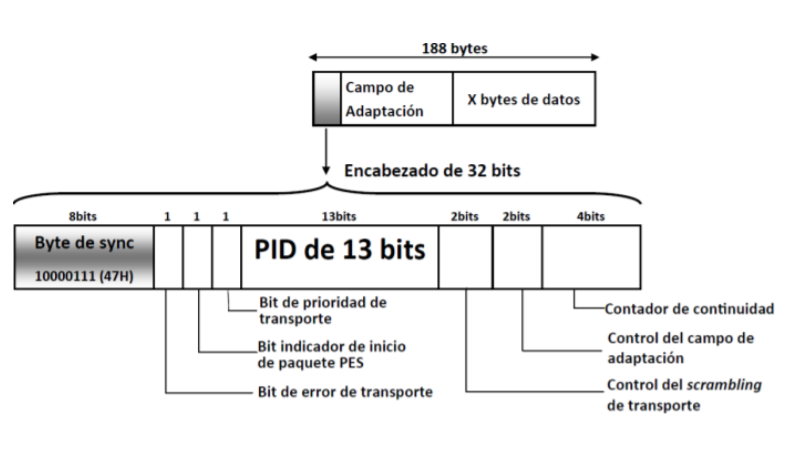 Tablas PSI/SI-Tabla PAT
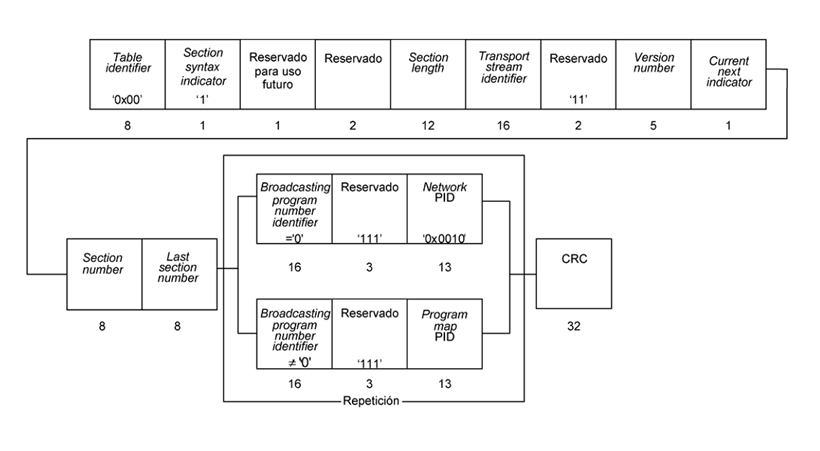 Tabla PMT
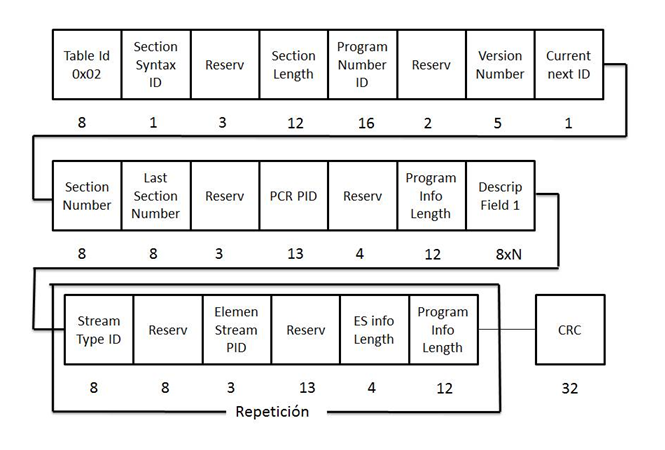 Tabla NIT
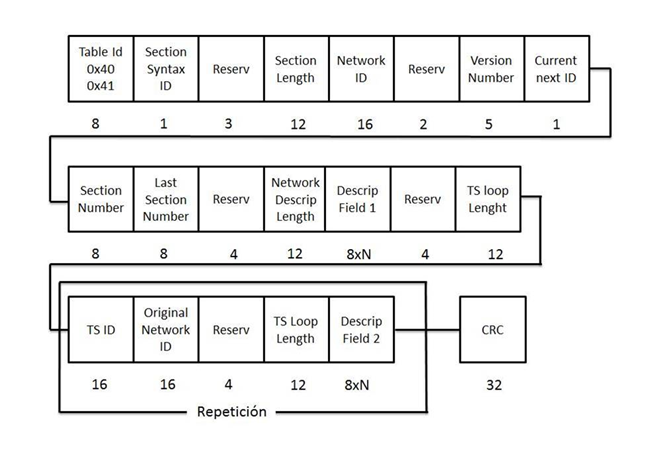 Flujo de Transporte BTS -Estructura de los paquetes del flujo BTS
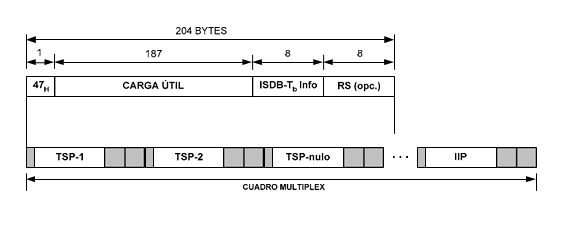 CONTENIDO
Introducción
Objetivos
Fundamentación Teórica
Desarrollo e implementación
Análisis de resultados
Conclusiones
Recomendaciones
Diagrama de bloques del Software
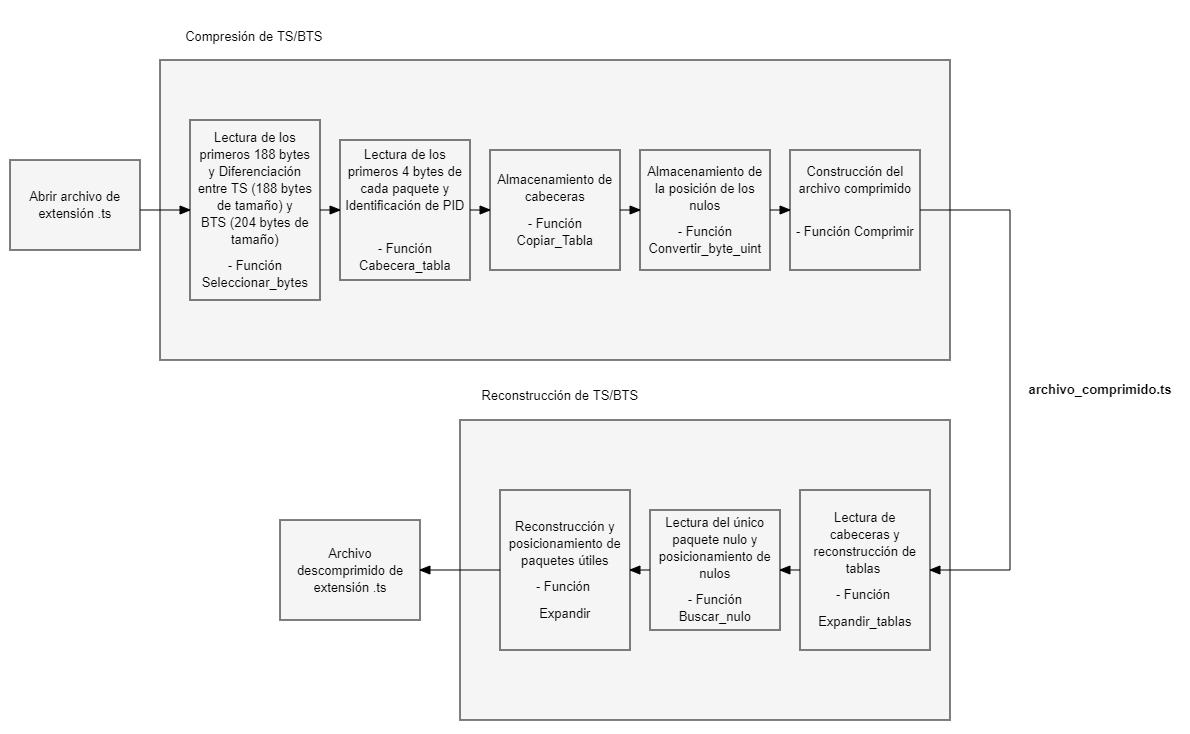 Diagrama de flujo del Compresor
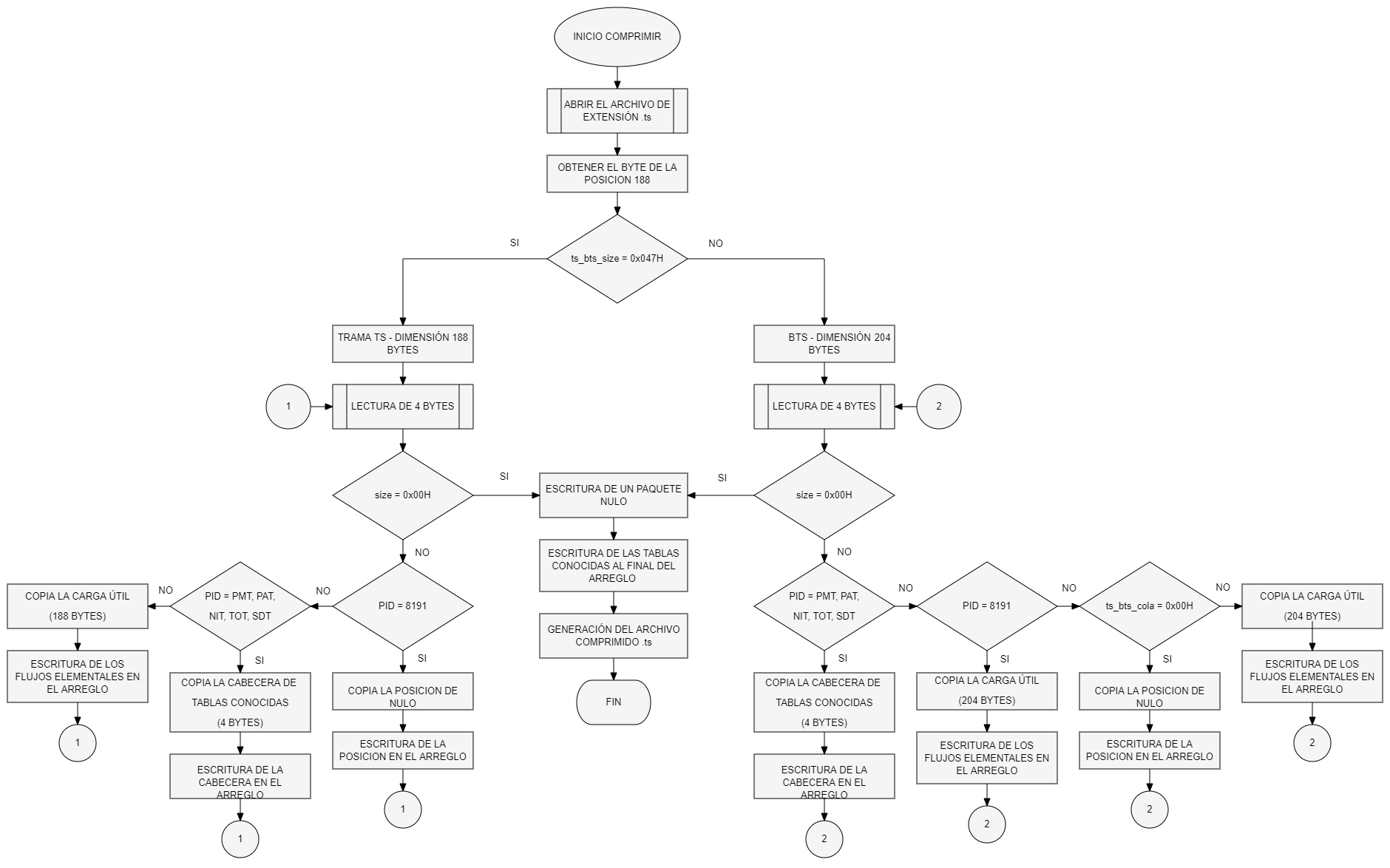 Diagrama de flujo de Expansor_tablas
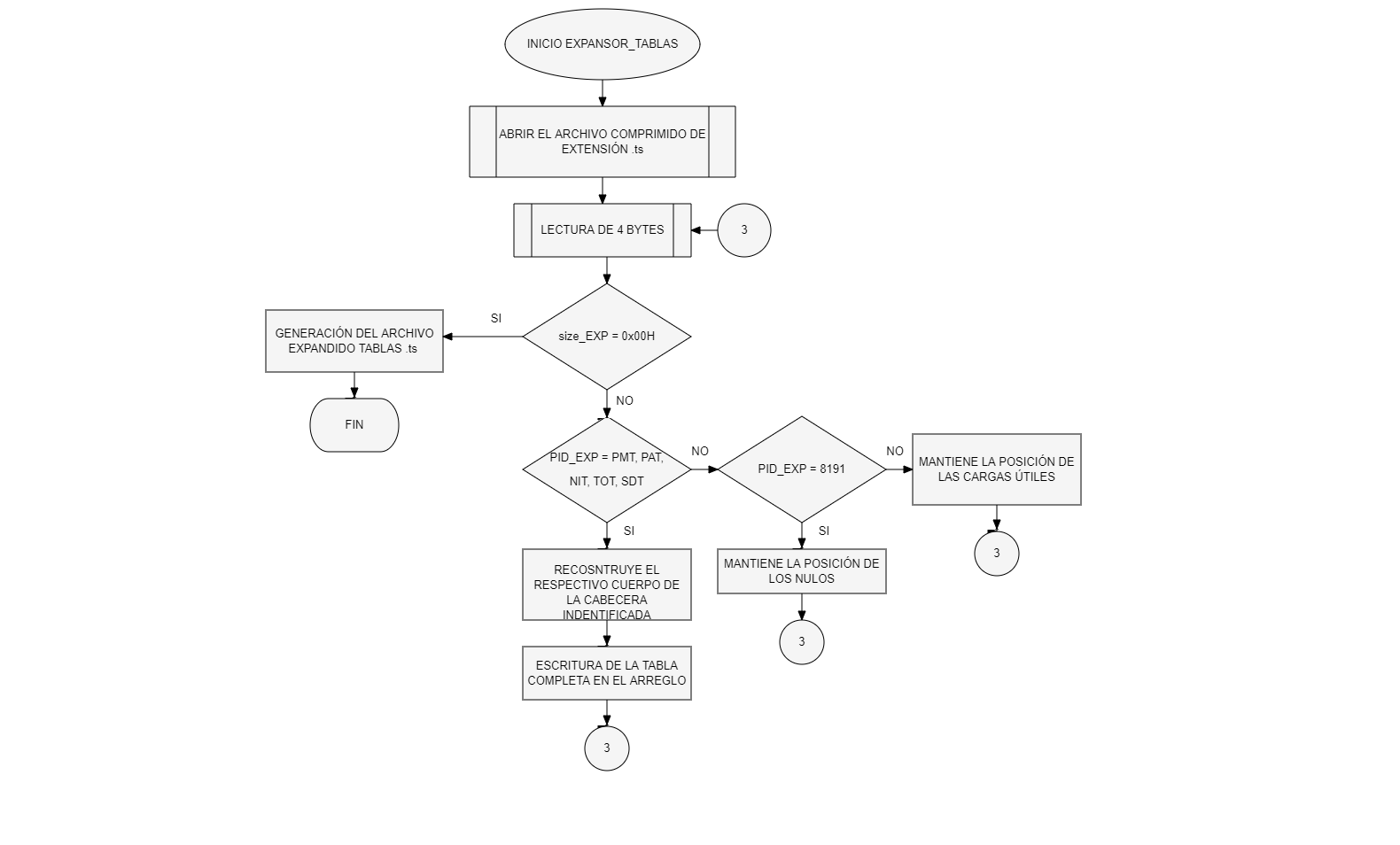 Diagrama de flujo del Expansor
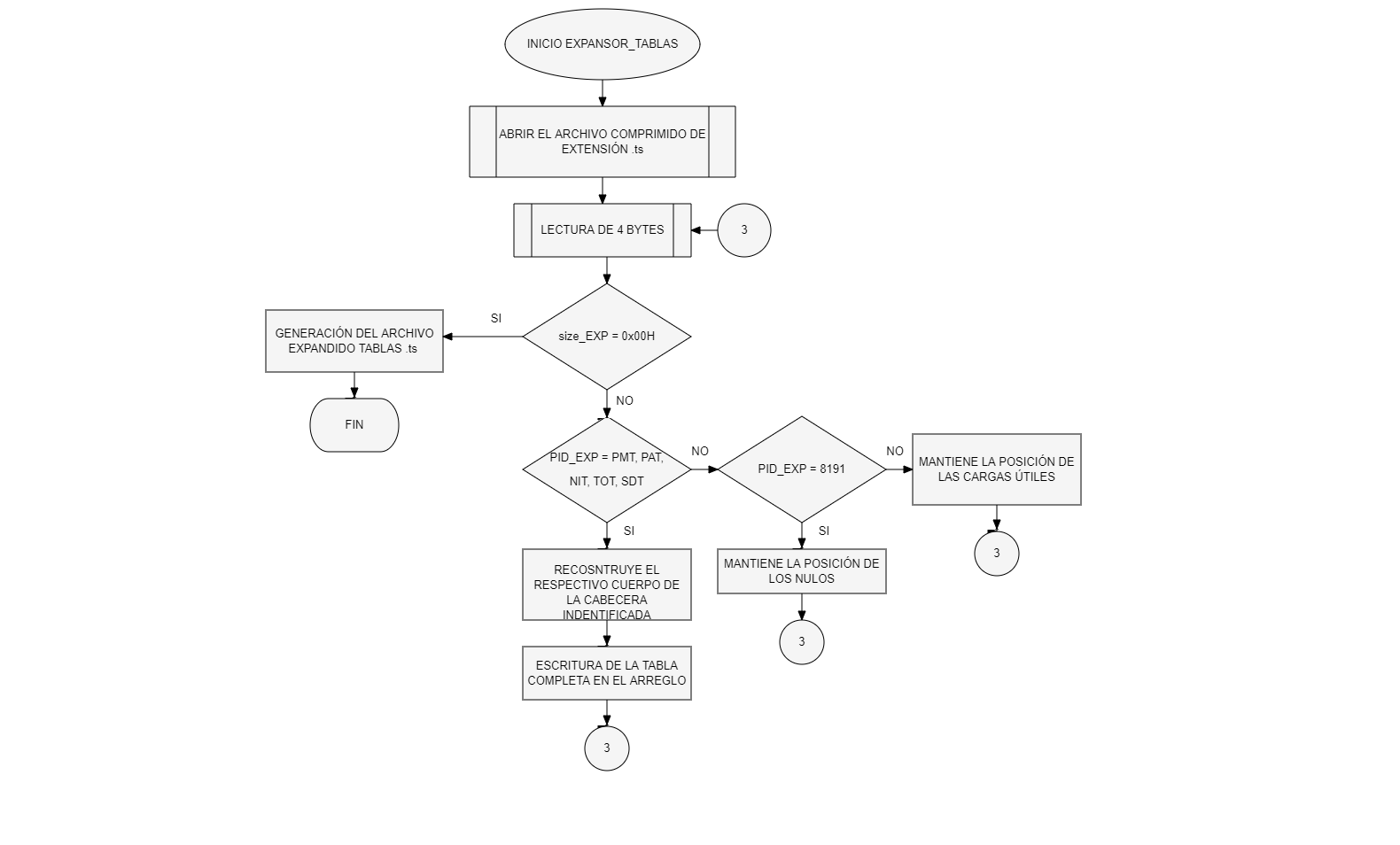 CONTENIDO
Introducción
Objetivos
Fundamentación Teórica
Desarrollo e implementación
Análisis de resultados
Conclusiones
Recomendaciones
Compresión de una trama TS
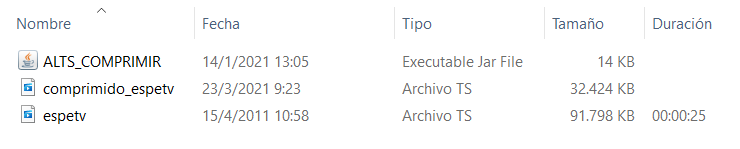 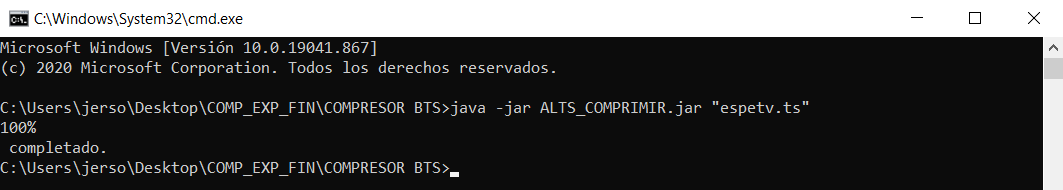 Descompresión de una trama TS
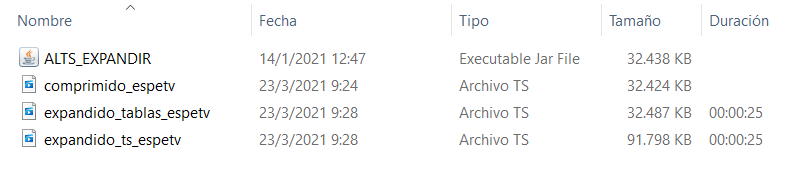 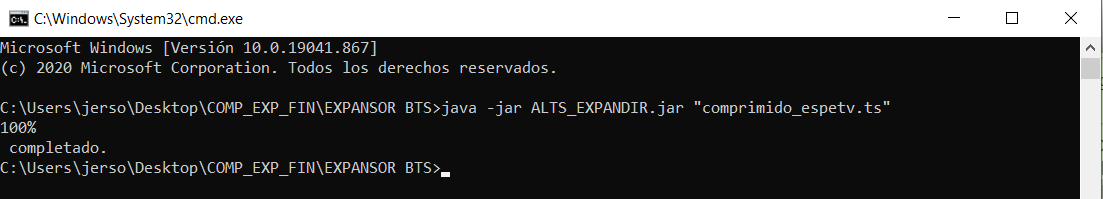 Comparativa del TS original vs TS descomprimido resultante
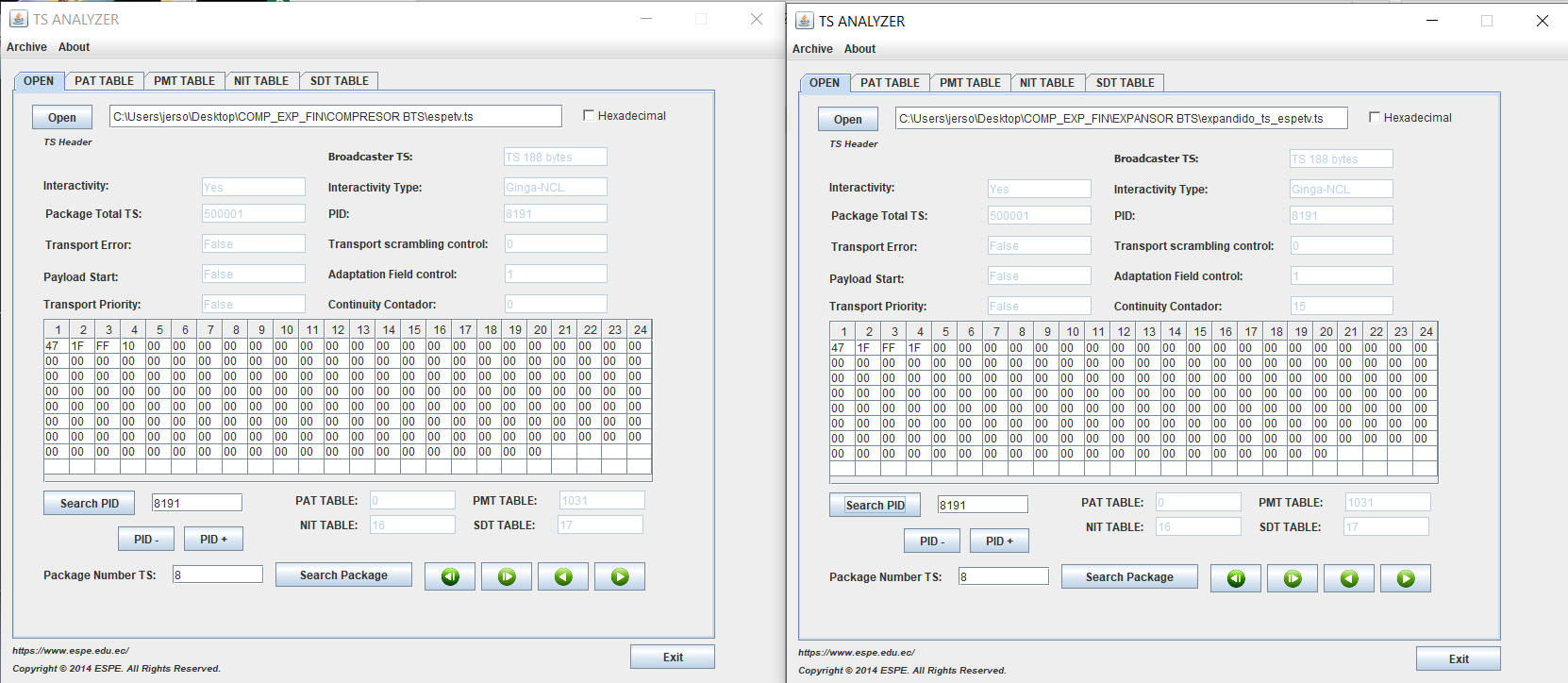 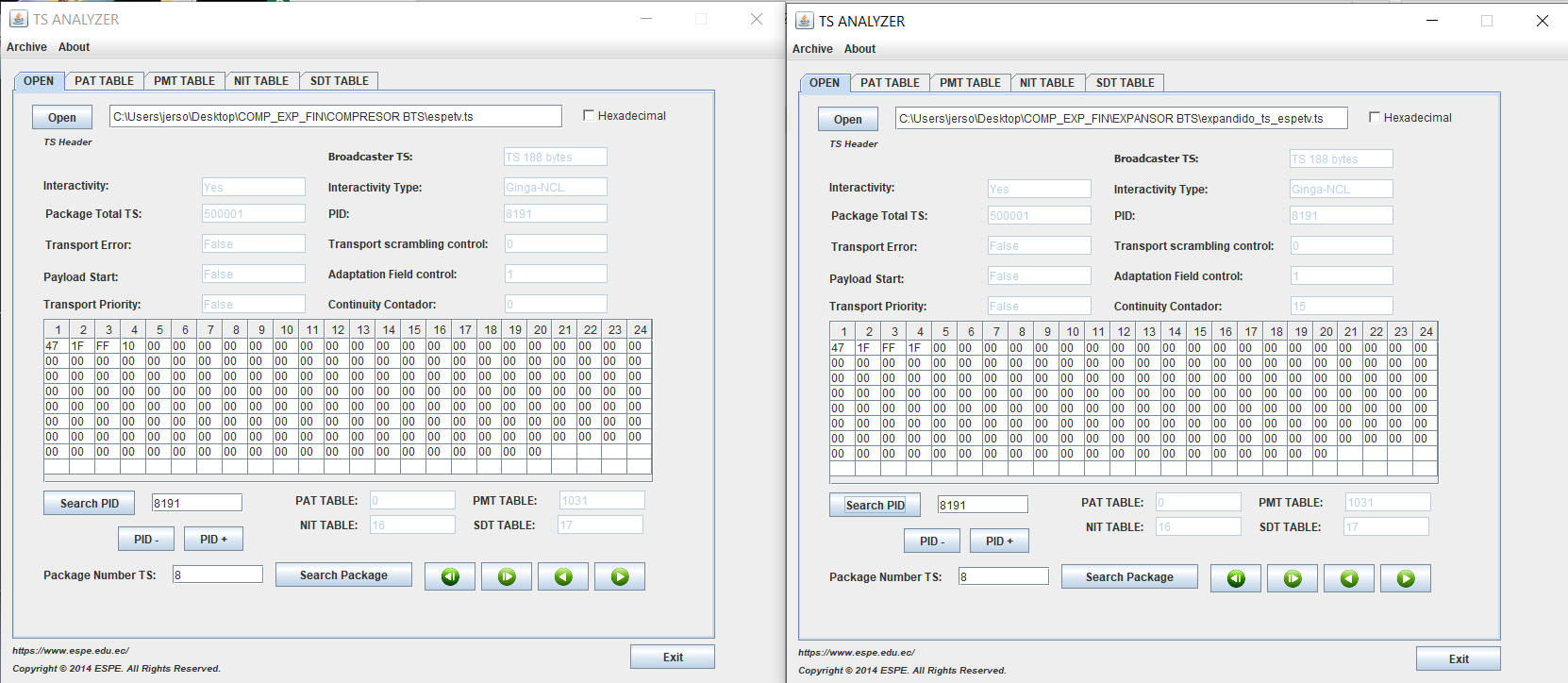 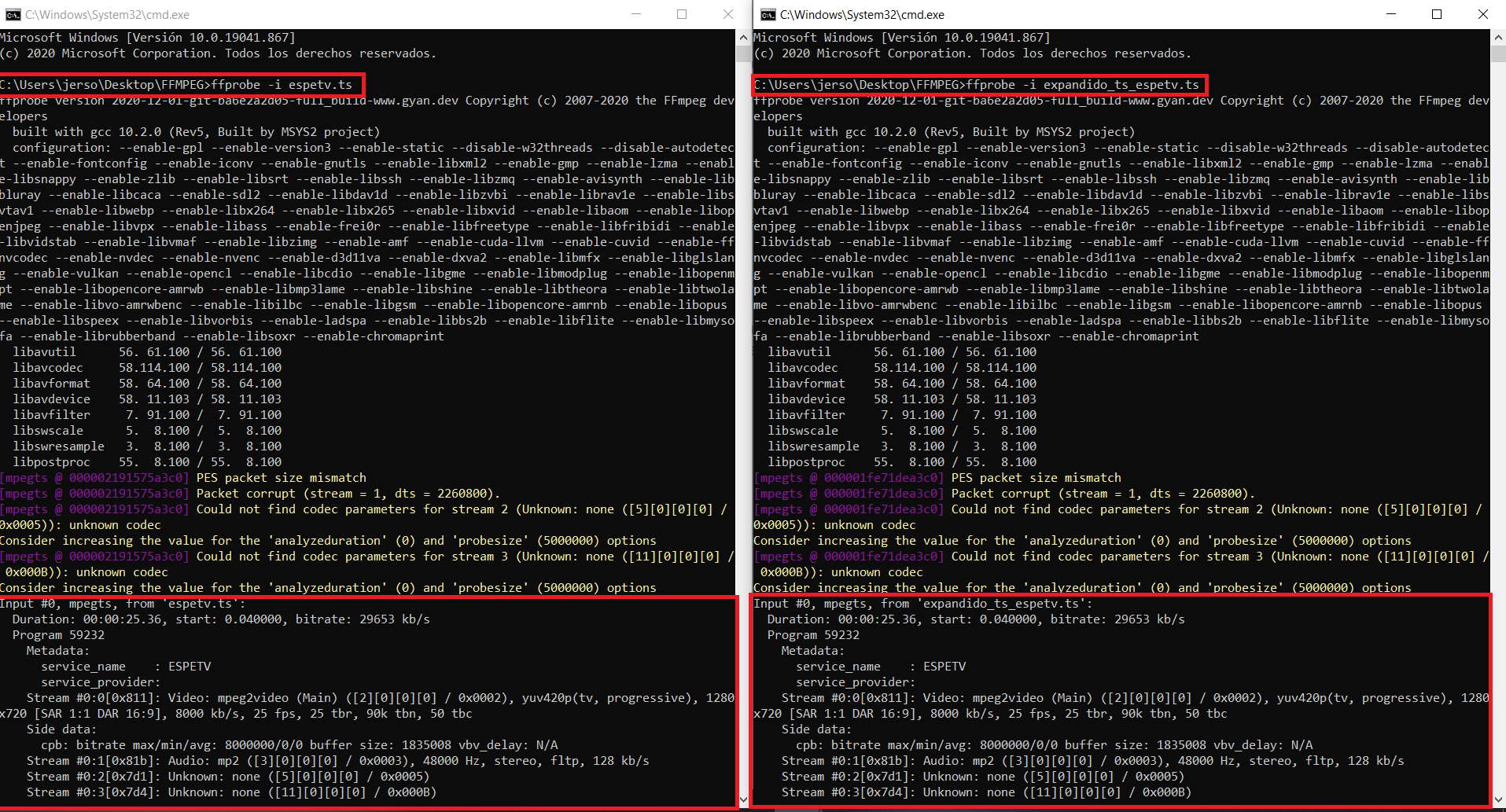 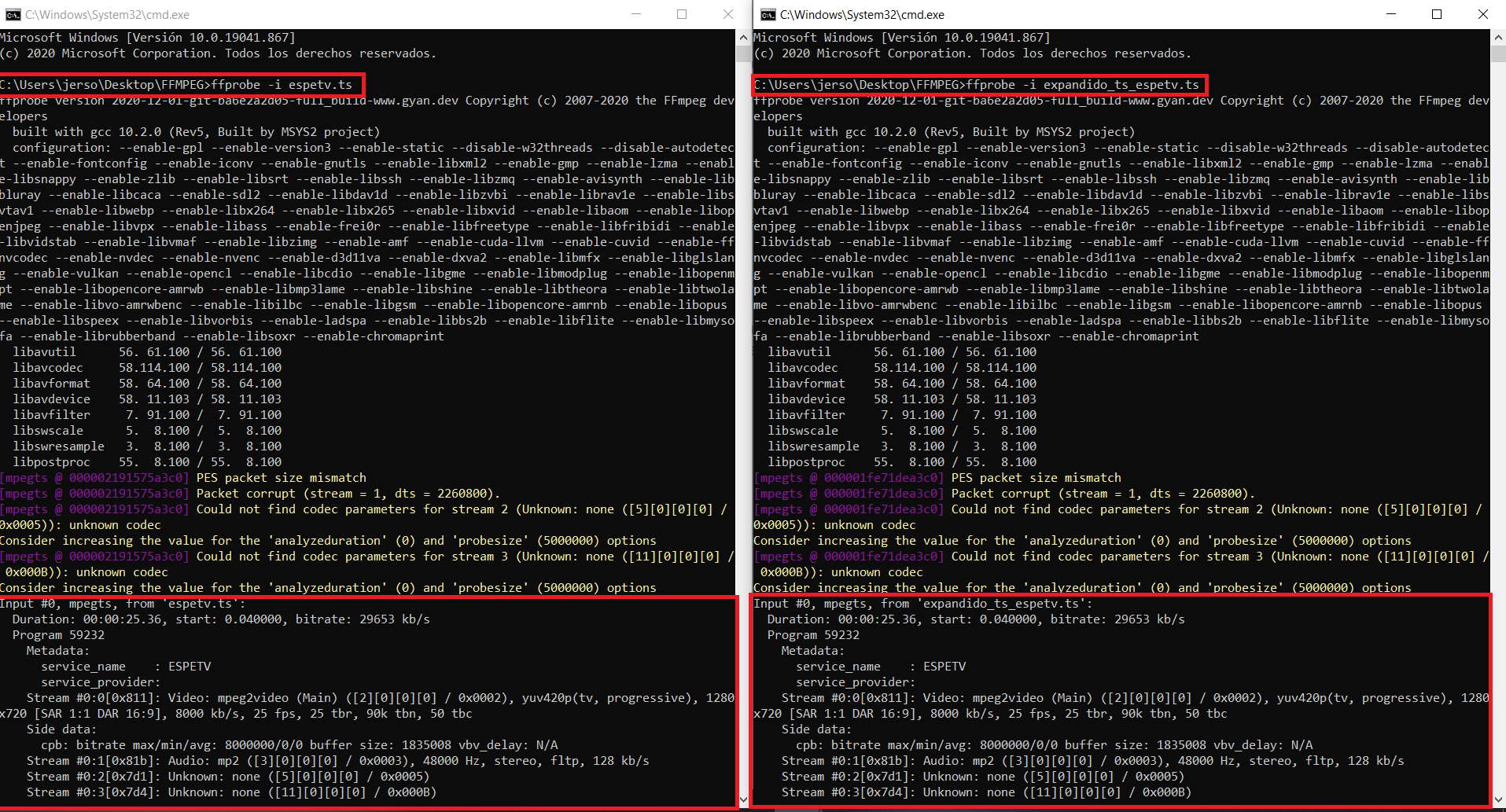 Compresión de una trama BTS
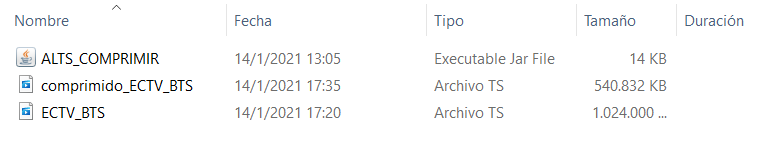 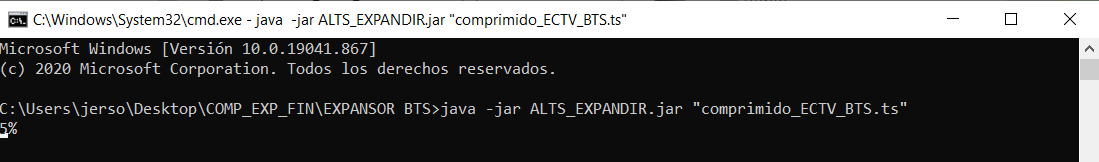 Descompresión de una trama BTS
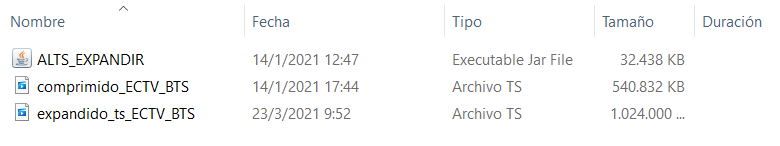 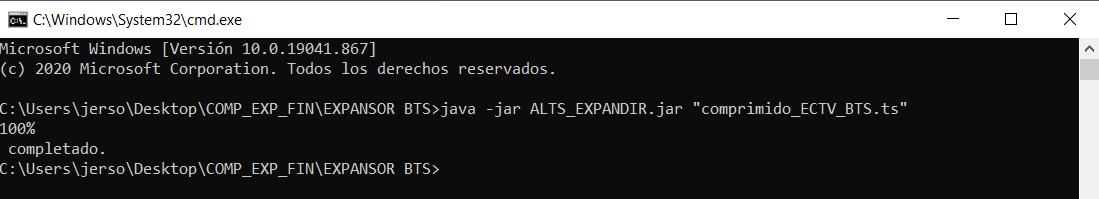 Comparativa del BTS original vs BTS descomprimido resultante
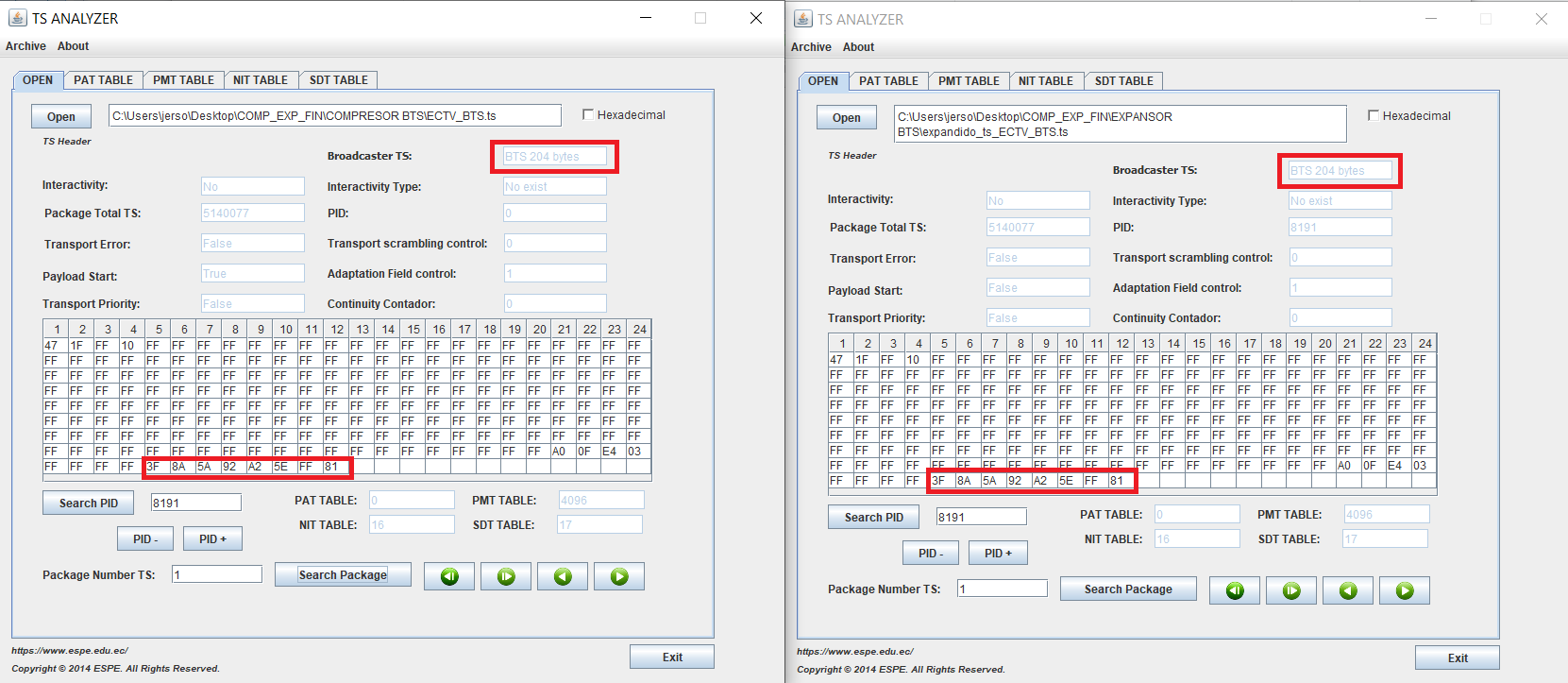 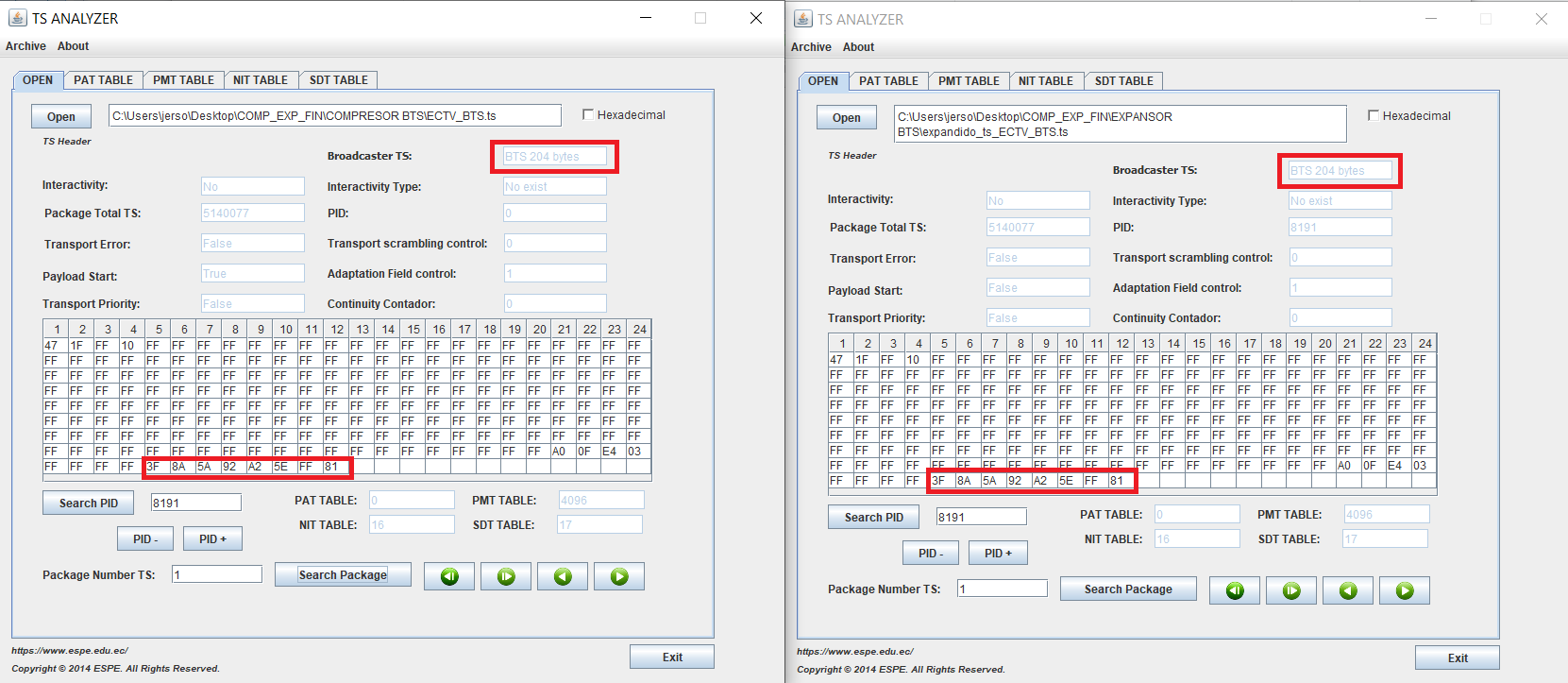 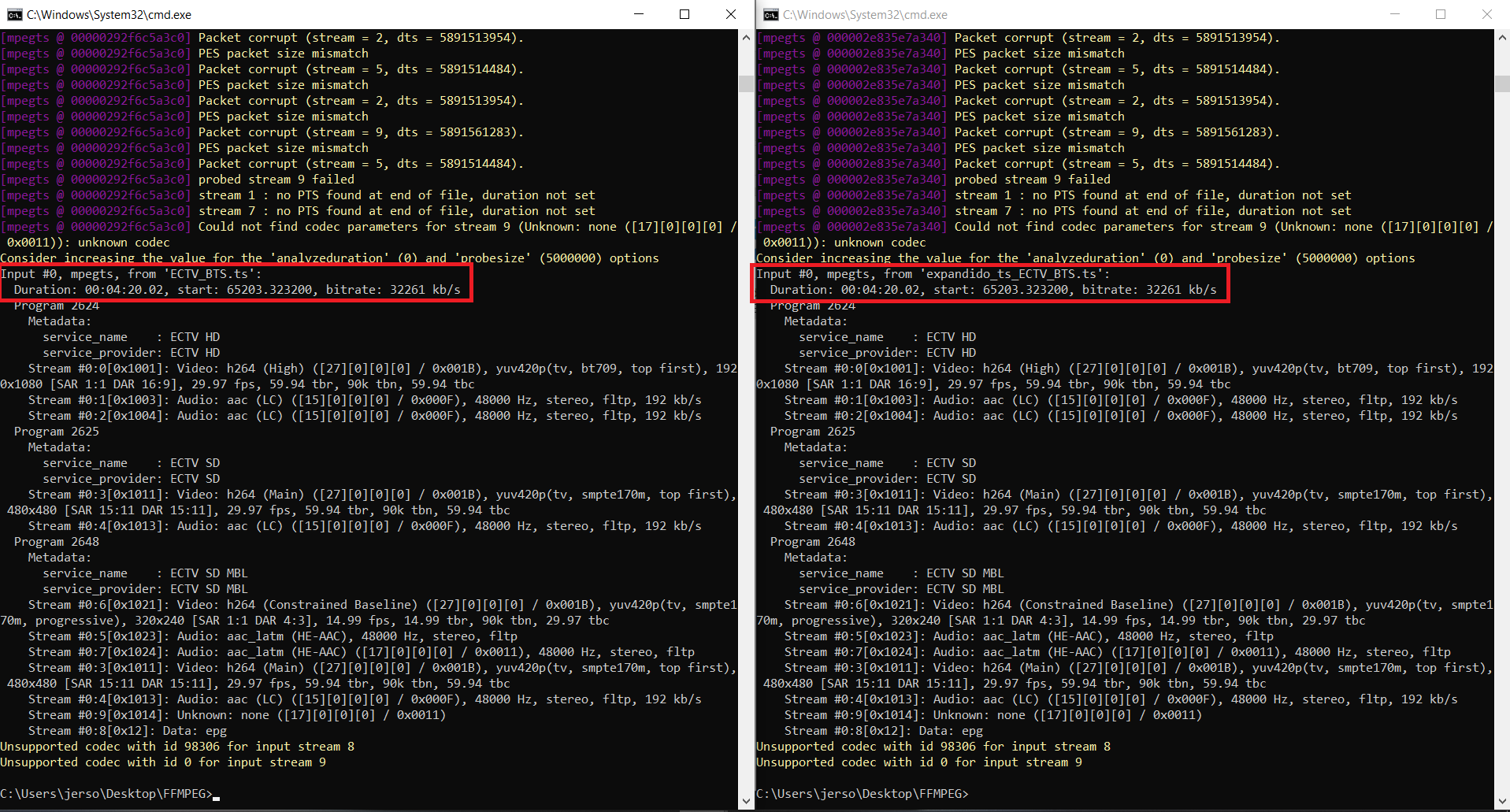 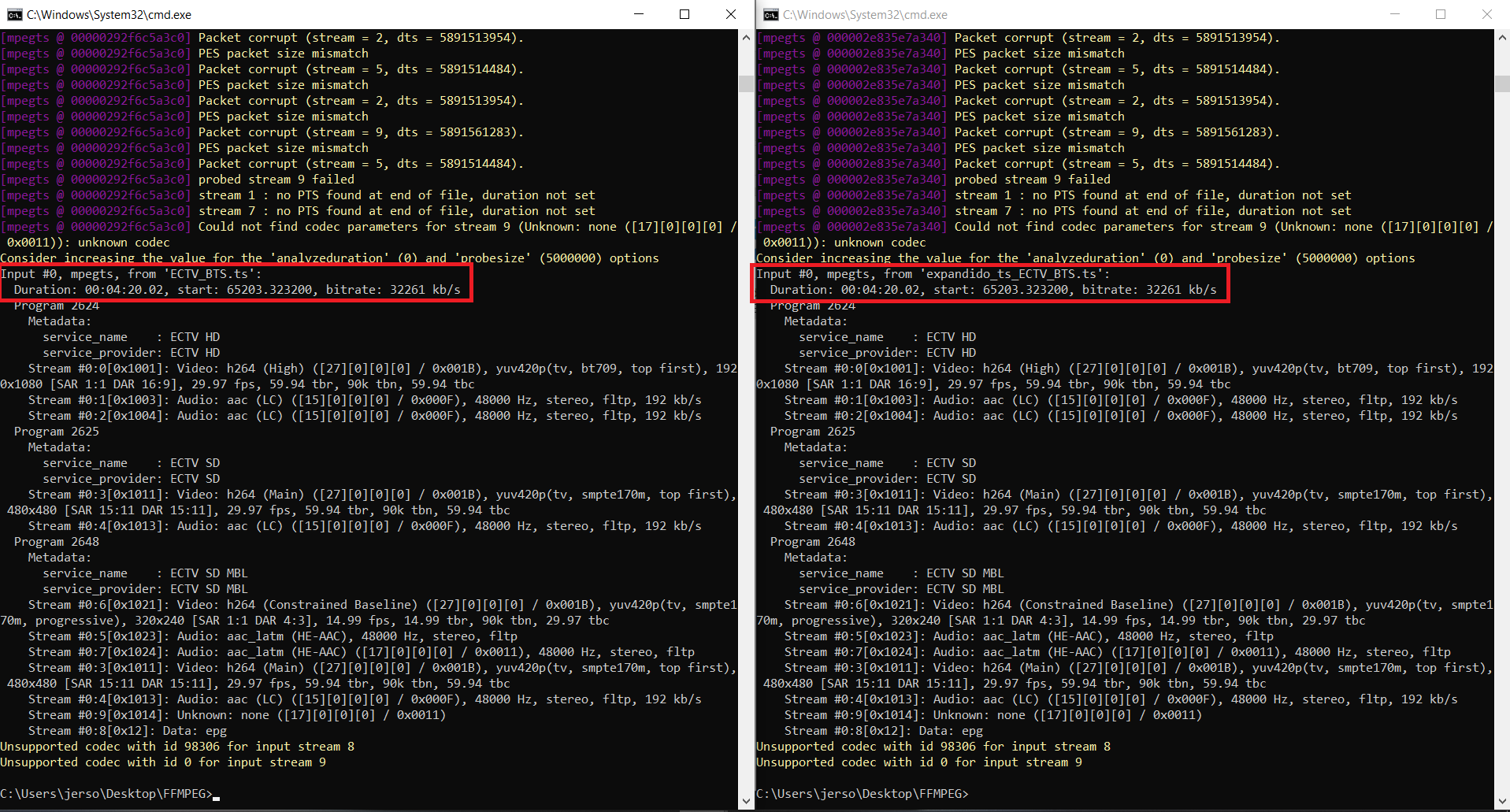 CONTENIDO
Introducción
Objetivos
Fundamentación Teórica
Desarrollo e implementación
Análisis de resultados
Conclusiones
Recomendaciones
Conclusiones
Se desarrolló un algoritmo de compresión y expansión para la trama TS y BTS mediante el uso del lenguaje de programación Java, bajo el estándar ISDB-T de televisión digital terrestre.
Se desarrolló un algoritmo autónomo ya que puede identificar qué tipo de trama se tiene a la entrada todo esto antes de realizar cualquier acción.
Se obtuvo un analizador de 4 bytes para la identificación de los diferentes PID asociados a los flujos elementales como lo son audio, video o datos interactivos, tablas, nulos y cabeceras.
Se obtuvo el valor binario de cada posición de los nulos existentes dentro del transport stream, de esta manera se facilita el posicionamiento al momento de expandir el archivo previamente comprimido, en caso de tener un broadcast transport stream no solo se almacena la cabecera sino también la cola del paquete ya que en los últimos 16 bytes de un paquete nulo en algunos casos trae información útil la cual no se puede omitir.
Se obtuvo el valor binario de cada uno de los PID correspondientes a flujos elementales, tablas y posiciones de los nulos es de esta forma que no interesa que tan alejada sea la posición de un paquete nulo, con este método se identifica la posición que le corresponde dentro del TS o BTS.
Se generó un nuevo archivo de extensión .ts de menor tamaño, en caso de tramas TS el tamaño se reduce a más de la mitad y con tramas BTS el tamaño se reduce a la mitad, esto se da debido a que los 16 bytes que se agregan en los BTS por lo general traen información útil.
Se realizaron pruebas del funcionamiento del algoritmo de compresión y expansión con diferentes TS y BTS, verificando que al momento de expandir una trama que ha sido expuesta al algoritmo antes mencionado se obtiene una trama con los mismos valores y características que la trama original.
El análisis se llevó a cabo mediante el software desarrollado y FFMPEG, obteniendo resultados iguales.
CONTENIDO
Introducción
Objetivos
Fundamentación Teórica
Desarrollo e implementación
Análisis de resultados
Conclusiones
Recomendaciones
Recomendaciones
Se recomienda que, al momento de hacer las conversiones de los valores enteros a un valor binario, antes de hacer la conversión los enteros no deben tener signo ya que las posiciones más grandes se verán afectadas y no se podrá lograr un posicionamiento correcto.
Una observación importante al momento de ejecutar el algoritmo de compresión o el de expansión, es que no se debe detener la ejecución del programa ya que se vería afectada la trama comprimida o expandida resultante.
Se recomienda en el proceso de expansión esperar a que se muestre en pantalla que se ha completado el proceso ya que en primer lugar se expanden las tablas y luego las demás cargas útiles de la trama.
Durante el proceso de expansión se recomienda esperar a que en la pantalla de comandos se muestre que el proceso se ha completado, porque primero se expanden las tablas y luego se expanden las otras cargas útiles de la trama.
GRACIAS POR SU ATENCIÓN